Germination
Fait par Enriké Lorenzano Pouliot
Graine sèche
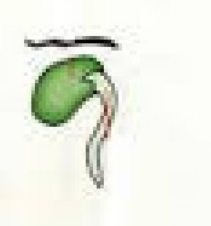 Graine en germination
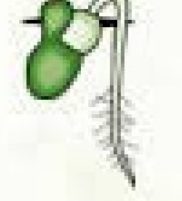 plantule
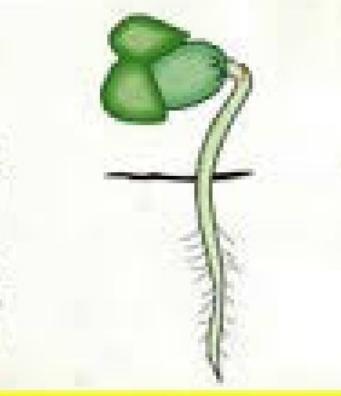 Plante adulte
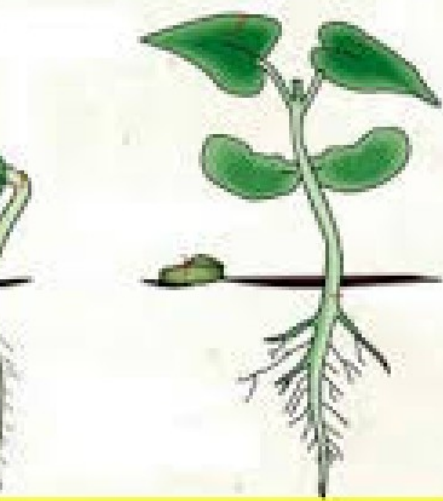